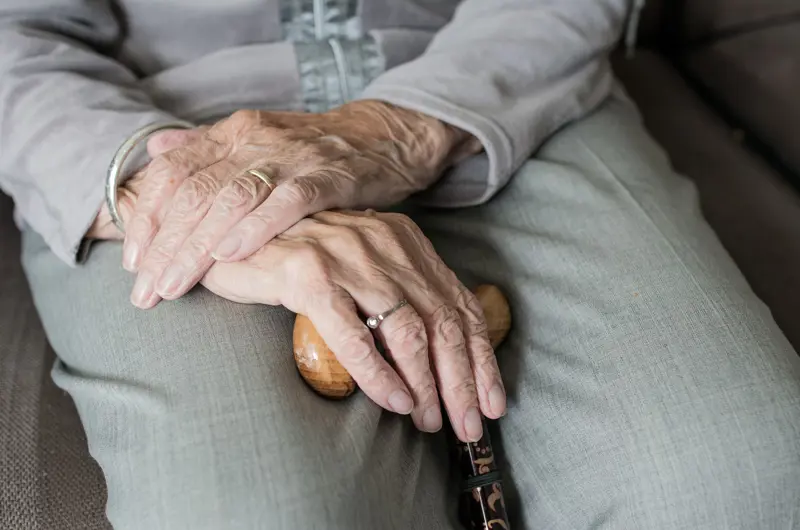 FSIII Pixi-guide
En guide til dokumentation- Kommunal genoptræning efter sygehusophold                           Sundhedslovens § 140
Version 1.0
Fælles Sprog III
Skriv hvad præsentationen handler om
1
Indhold
FSIII Pixi-guide
Målgruppe og krav til dokumentation
Illustration af workflow og eksempler på anvendelse af Fælles Sprog III
Kommunale genoptræning efter sygehusophold tilstande
Kommunale genoptræning efter sygehusophold indsatser
Anvendelse af Fælles Sprog data
Historik og baggrund for Fælles Sprog III
Bilag, links og kontakt
Skriv hvad præsentationen handler om
2
FSIII Pixi-guide
Målgruppe og krav til dokumentation
3
Hvem er målgruppen for denne Pixi-guide?
FSIII Pixi-guide
Pixi-guiden henvender sig til kommunale medarbejdere, der løser opgaver inden for rammerne af Sundhedslovens § 140.
§ 140
 Kommunalbestyrelsen tilbyder vederlagsfri genoptræning til personer, der efter udskrivning fra sygehus har et lægefagligt begrundet behov for genoptræning, jf. Sundhedslovens § 84 om genoptræningsplaner.
Afgrænsning
Dokumentation i FSIII på Funktionsområdet Kommunal genoptræning efter sygehusophold, rummer således ikke § 140 a., der omhandler vederlagsfri fysioterapi.
Lokale instrukser og vejledninger
Hvis det vurderes relevant at supplere denne fælleskommunale pixi-guide med praksisnære instrukser og vejledninger, er dette en opgave, der ligger i kommunen. Det vil give mulighed for at understøtte lokale arbejdsgange og tilpasse til den brugergrænseflade, der anvendes (It-systemet).

Der kunne fx benyttes billeder fra egen opsætning af brugergrænseflade ind i de praksisnære instruktioner og vejledninger, for på den måde at understøtte en mere illustrativ form lokalt.
4
Hvad består dokumentationen af- på Funktionsområdet Kommunal genoptræning efter sygehusophold?
FSIII Pixi-guide
Dokumentation på Funktionsområdet Kommunal genoptræning efter sygehusophold består af flere elementer fx:

Stamdata
Oplysninger om borgeren som fx borgers navn, CPR-nummer, kontaktoplysninger, pårørende, egen læge m.v.

Klassificerede tilstande og indsatser
Fælleskommunale tilstande og indsatser er udarbejdet på en række Funktionsområder fx Kommunal pleje- og omsorg, Kommunal sygepleje, Kommunal genoptræning efter sygehusophold mv.

Øvrige oplysninger om borger og kommunikation
Øvrige relevante oplysninger om borger, pårørende, særlige forhold vedr. borgers hjem, observationer vedr. borger, tidlig opsporing mv.
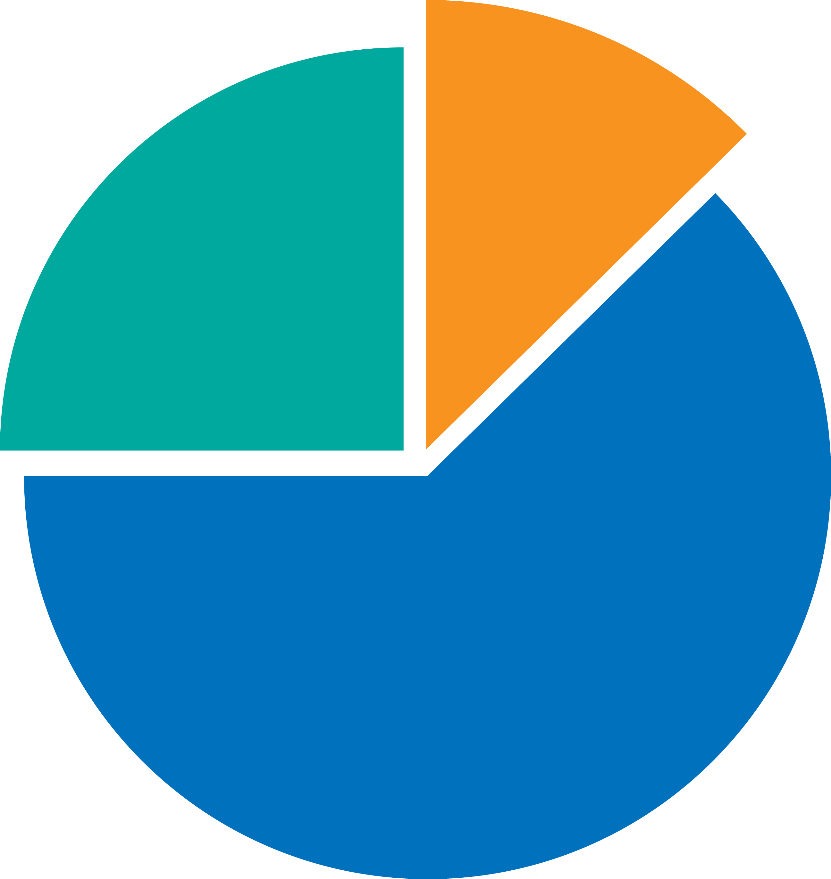 Stamdata
FSIII 
Klassificerede tilstande og indsatser
Øvrige oplysninger og kommunikation
Tests
Undersøgelser
Observatorier
5
Hvorfor skal vi dokumentere- på Funktionsområdet Kommunal genoptræning efter sygehusophold?
FSIII Pixi-guide
Patientsikkerhed
Efter Sundhedslovens § 140 skal kommunen tilbyde genoptræning til patienter, der udskrives fra sygehus med en genoptræningsplan. Kommunen kan ikke tilsidesætte den lægefaglige vurdering af patientens genoptræningsbehov, som er foretaget på sygehuset.

Jf. Vejledning om genoptræning og vedligeholdelsestræning i kommunerne kap. 3, skal medarbejderne oprette en journal på hver enkelt borger.  Styrelsen for Patientsikkerhed går tilsyn på behandlingssteder, der leverer Kommunal genoptræning efter sygehusophold. Tilsyn er altid anmeldt på forhånd. Målet er at understøtte patientsikkerheden. Borger har mulighed for at rette ‘en bekymringshenvendelse’ til Styrelsen for Patientsikkerhed, eller klage til Styrelsen for Patientklager.

Kvalitetsudvikling
Udgangspunktet for kvalitetsudvikling er, at der eksisterer en gensidig forståelse og et fælles sprog om de opgaver, der løses. Derfor er det vigtigt, at der er skriftlighed om indsatsernes opstart, varighed og indhold mv.

Koordinering 
Typisk er der flere medarbejdere i de kommunale enheder, der udfører Kommunal genoptræning efter sygehusophold, derfor vil der være behov for kommunikation om fx diverse aftaler med borger eller pårørende, eller særlige forhold der knytter sig til borgers situation. 

Planlægning og styring
På funktionsområdet Kommunal genoptræning efter sygehusophold er der behov for planlægning af træningsindsatser med borgerne og koordinering af medarbejderressourcer og sikre, at der altid er de rette kompetencer til opgaven
6
FSIII Pixi-guide
Illustration af workflow og eksempler for anvendelse af Fælles Sprog III
7
[Speaker Notes: ##-AccessibilityAssitant: Alternative text for this slide below this line-##
Kapitel opdeling]
Afklaring af borgers behov 
- og iværksættelse af indsatser
FSIII Pixi-guide
Opfølgning/evaluering/
Afslutning
Modtagelse
Afklaring
Indsats
Opfølgning/evaluering
Afslutning

Ved afslutning af forløbet og en eller flere indsatser, skal tilstande og indsatser afsluttes i EOJ-systemet.
Modtagelse af G-GOP

Modtagelse af genoptræningsplan fra sygehus via MedCom-standard.

Registrering af om den almene genoptræningsplan vurderes at være basal eller avanceret.
Terapeutfaglig udredning

Tilstande aktiveres og beskrives, når der iværksættes en indsats.

Afklaringen kan også omfatte fx test og screeninger. Der kan bidrage til udredning af borgers funktionsniveau.
Indsatser iværksættes

Indsatser kan fx være Funktionstræning eller Manuel behandling.

Planen for træningsforløbet skal alene beskrives én gang. Det skal være klart hvad planen er for medarbejderne, selvom planen ikke er skrevet ind i alle kontakter/aftaler. Ved ændringer noteres dette i planen, og ikke i tilstandene.

Man skal kunne vise fremmøde, men behøver ikke manuel indtastning af, at ‘borger har været her’.
8
Eksempel på anvendelse af Fælles Sprog III
FSIII Pixi-guide
Modtagelse
Afklaring
Indsats
Afslutning
Afslutning

 
Tilstande og indsatser afsluttes, når borger ikke længere modtager indsatser og forløbet afsluttes i kommunen.
Modtagelse af G-GOP


I den modtagne genoptræningsplan fremgår det, at borger er ACL-opereret, og der er restriktioner.

Genoptræningsplanen registreres på Basalt genoptræningsniveau
Terapeutfaglig udredning

Funktionsevne udredes og der foretages evt. test til understøttelse af den kliniske ræsonnering.

Følgende tilstande identificeres i genoptræningsforløbet:

Bevægeapparatet
Sanser og smerte
Sår og cicatriser
Mobilitet og bevægelse
Indsatser iværksættes


Følgende indsatser iværksættes på baggrund af udredningen af borger.

Manuel behandling (her både manuelt og ved el-terapi)
Fysisk træning 
Funktionstræning
9
Eksempel på anvendelse af Fælles Sprog III
FSIII Pixi-guide
Modtagelse
Afklaring
Indsats
Afslutning
Afslutning

 

Tilstande og indsatser afsluttes, når borger ikke længere modtager indsatser og forløbet afsluttes i kommunen.
Modtagelse af G-GOP



I den modtagne genoptræningsplan fremgår det at  borger har en apopleksi.

Genoptræningsplanen registreres som Avanceret genoptræningsniveau
Terapeutfaglig udredning



Borgers funktionsevne udredes og der foretages evt. test til understøttelse af den kliniske ræsonnering.

Her identificeres følgende tilstande i forløbet

Personlig pleje
Mobilitet og Bevægelse
Hukommelse
Kognitive funktioner
Bevægeapparatet
Indsatser iværksættes



Følgende indsatser iværksættes på baggrund af udredningen af borger.

Kognitiv træning
Fysisk træning 
Funktionstræning
ADL træning
10
FSIII Pixi-guide
Kommunale genoptræning efter sygehusopholdstilstande
11
Kommunale genoptræning efter sygehusopholdstilstande
FSIII Pixi-guide
Hvad er en tilstand?
Tilstande er et fælles sprog for områder af borgerens livssituation, der typisk rettes indsatser imod. 
Tilstandene er fælleskommunale, hvilket betyder, at de er udviklet og beskrevet i tæt samarbejde med kommunale medarbejdere. Tilstandene er dermed ens på tværs af kommunerne, og muliggør en ensartet og sammenlignelig dokumentation.  

De 17 Kommunal genoptræning efter sygehusopholdtilstande er grupperet i 5 tilstandsområder: 
Egenomsorg
Praktiske Opgaver
Mobilitet
Mentale Funktioner 
Kroppen

Hver enkelttilstand indeholder en titel, en beskrivelse samt en række eksempler.
12
FSIII Pixi-guide
Kommunale genoptræning efter sygehusopholdstilstande
Hvad anvendes tilstande til?
Borgerens begrænsninger og behov for genoptræning dokumenteres på relevante Kommunale genoptræning efter sygehusopholdtilstande. Ved oplysning af sagen tages der stilling til hvilke træningspotentialer borgeren har samt, hvilke indsatser, der skal iværksættes. 

Det er vigtigt, at det er de tilstande, som kommunen iværksætter indsatser overfor, der bliver aktiveret og beskrevet. 
Kommunen kan imidlertid vælge at lave en helhedsvurdering ved afklaringen af borgerens begrænsninger og behov for støtte, for at få overblik over borgerens samlede udfordringer og problemstillinger. Her er det imidlertid vigtigt - tydeligt - at skelne mellem tilstande, der er beskrevet i forbindelse med helhedsvurderingen og tilstande, der er aktuelle i forhold til iværksættelse af indsatser, således:

Tilstande, der iværksættes indsatser overfor, dokumenteres på tilstande (på enkelttilstande)

Ved helhedsvurdering kan dokumentationen fx ske på tilstandsområder

Det er nødvendigt med denne skelnen, så medarbejderne kan få et overblik over borgers aktuelle problemer og udfordringer samt hvilke indsatser, kommunen leverer. 

Tilstandene bør ikke anvendes til bemærkninger i dagligdagen mellem medarbejdere fx ”Borger ønskede ikke at gå i bad i dag”. Denne type udveksling af bemærkninger, der ikke er udtryk for ændring i den aktuelle tilstand, kan med fordel noteres et andet sted i journalen.

Tilstandspræcisering
Det er et krav, at de relevante tilstande aktiveres.  Det anbefales, at tilstandens ‘vurdering’ udfyldes.
13
FSIII Pixi-guide
FSIII Pixi-guide
Kommunale genoptræning efter sygehusopholdsindsatser
15
Kommunale genoptræning efter sygehusopholdsindsatser
FSIII Pixi-guide
Hvad er en indsats, og hvad anvendes de til?
Der er udarbejdet 10 fælleskommunale indsatser, der tilsammen beskriver indholdet på Kommunal genoptræning efter sygehusophold. 

Fælleskommunale indsatser betyder, at indsatserne er udviklet i samarbejde med kommunale medarbejdere og repræsenterer alle 98 kommuner. Det er imidlertid ikke ensbetydende med, at alle kommuner skal tilbyde samtlige indsatser. 

De fælleskommunale indsatser er formuleret på et overordnet niveau, FSIII niveau 2. I indsatskatalogets niveau 3 kan lokale indsatsvariationer og tilbud beskrives. 
Fælles for alle indsatser er, at de har til formål at understøtte og afhjælpe borgere i målgruppen med det formål at kunne fungere bedst muligt i eget liv.
16
[Speaker Notes: Rikke]
Kommunale genoptræning efter sygehusopholdsindsatser
FSIII Pixi-guide
Kognitiv træning 
Psykomotorisk træning
ADL-træning 
Fysisk træning 
Funktionstræning

Manuel behandling
Terapeutfaglig udredning 
Vejledning og undervisning 
Koordinering og kommunikation 
Opfølgning
17
[Speaker Notes: Rikke]
FSIII Pixi-guide
Anvendelse af Fælles Sprog data
18
[Speaker Notes: ##-AccessibilityAssitant: Alternative text for this slide below this line-##
Kapitel opdeling]
Anvendelse af Fælles Sprog III data
FSIII Pixi-guide
19
FSIII Pixi-guide
Historik og baggrund for Fælles Sprog III
20
[Speaker Notes: ##-AccessibilityAssitant: Alternative text for this slide below this line-##
Kapitel opdeling]
Fælles Sprog III - historisk
 – udvikling fra Fælles sprog til FSII og til FSIII
FSIII Pixi-guide
21
Fælles Sprog III – fremadrettet
- Fælles Sprog III 2.0
FSIII Pixi-guide
22
Eksisterende Funktionsområder - med respektive tilstandsområder
FSIII Pixi-guide
Kommunal pleje- og omsorg 
Lov om Social Service   §§ 83, 83a, 84 stk. 1. 
og 2., 86 stk. 1 og 2. samt Ældreloven §§ 7, 
9, 11, 13, 16 og 17
Kommunal sygepleje  Sundhedslovens § 138
Kommunal genoptræning efter sygehusophold
Sundhedslovens § 140
Kommunal forebyggelse og sundhedsfremme
Sundhedslovens § 119, stk. 3
> Funktionsniveau
> Bevægeapparat
> Ernæring 
> Hud og slimhinder
> Kommunikation
Psykosociale forhold







> Respiration og cirkulation
> Seksualitet
> Smerter og sanseindtryk
> Søvn og hvile
> Viden og udvikling
> Udskillelse af affaldsstoffer
> Egenomsorg
> Praktiske opgaver
> Mobilitet
> Kroppen
> Mentale funktioner
> Hverdagsliv
> Kroppen
> Sundhedsadfærd
> Mental sundhed
> Egenomsorg
> Praktiske opgaver
> Mobilitet
> Mentale funktioner
Sundhedsplejen
Kommunalt hjælpemiddelområde
Lov om Social Service § 112, 113, 114 og 116
Under udvikling
> Egenomsorg
> Kommunikation
> Mobilitet
> Mentale funktioner
> Praktiske opgaver 
> Samfundsliv
Funktionsområder på socialområdet
Udsatte og handicappede 
børn og unge område (FFB B&U)
Voksen social og handicap (FFB)
Lov om Social Service §82a-d, §85, §103, §104, §107, §108 & Almenboliglovens §105
> Egenomsorg
> Fysiske funktioner
> Kommunikation
> Mentale funktioner
> Mobilitet
> Omgivelser





> Praktiske opgaver
> Relationer
> Samfundsliv
> Sociale forhold
> Sundhedsforhold
Under udvikling
Baggrund for og hensigt med Fælles Sprog III
FSIII Pixi-guide
Systematik og genbrug af oplysninger om borgeren
Fælles Sprog III understøtter, at dokumentationen systematiseres under en række overskrifter i form af tilstande. Det giver mulighed for genbrug af oplysninger om borgeren og gør det lettere at få et overblik over de problemer og udfordringer, som borgeren har, og de indsatser, som kommunen iværksætter på den baggrund.

Fælles sprog 
Fælles Sprog III understøtter et fælles sprog om borgerens udfordringer i form af tilstande og de indsatser, som kommunerne iværksætter på tværs af opgaver, fagligheder, afdelinger, forvaltninger og kommuner.

Krav til dokumentation
Fælles Sprog III bygger på krav fra lovgivninger og vejledninger fra nationale myndigheder. Fælles Sprog III understøtter kommunerne i at levere ydelser til borgerne efter gældende lovgivningen.

Indsigt
Fælles Sprog III giver indsigt i de mange opgaver, som kommunerne løser på sundheds –og socialområdet. Det kan være med til at understøtte lokal kvalitetsudvikling, fælleskommunal udvikling samt nationalt at få overblik over fx opgaveglidning og opgaveoverdragelse mellem sygehuse og kommuner.
24
Kommunale indsatser, der omhandler træning
FSIII Pixi-guide
25
FSIII Pixi-guide
Bilag, links og kontakt
26
[Speaker Notes: ##-AccessibilityAssitant: Alternative text for this slide below this line-##
Kapitel opdeling]
Overblik over bilag og links
FSIII Pixi-guide
27
FSIII Pixi-guide
Kontakt
Kontakter i KOMBIT
Forvaltningsenheden: FSIII@kombit.dk